Using assessment to support, aid and develop student learning: designing a programme assessment strategy
Liverpool John Moores University
2015 
Sally Brown @ProfSallyBrown
sally@sally-brown.net
NTF, PFHEA,SFSEDA
Emerita Professor, Leeds Metropolitan University
Visiting Professor University of Plymouth & Liverpool John Moores University.
Rationale
In these sessions we are aiming to use the curriculum renewal process to help programme teams think creatively about how assessment can become integral to learning rather than something that happens after the learning has finished.
The aim is to make assessment fit for purpose, so it is fully aligned with programme ambitions and learning outcomes.
The work is taking place within a climate where programme leaders have been asked to review curriculum design essentials
Determining and reviewing subject material: currency, relevance, level
Designing and refining learning outcomes
Enhancing quality, seeking continuous improvement
Evaluating programmes, strengths and areas for improvement
Curriculum
Design
Essentials
Considering delivery modes: face-to-face, online, PBL, blended…
Assuring quality, matching HEI, national and PSRB requirements
Thinking through student support
Designing fit for purpose assessment methods and approaches
Using assessment for learning
Assessment that is meaningful to students can provide them with a framework for activity;
“Students can escape bad teaching but they can’t escape bad assessment” (Boud, 1995);
Where assessment is fully part of the learning process and integrated within it, the act of being assessed can help students make sense of their learning;
Assessment should be formative, informative, developmental and remediable.
Designing fit for purpose assessment methods & approaches: 10 questions
Are your assignments fully and constructively aligned with your learning outcomes?
Do they comply with LJMU requirements in terms of number, word limits etc?
Are summative assessments undertaken throughout the course, or is everything ‘sudden death’ end-point? 
Is there excessive bunching of assignments in different modules that is highly stressful for students and unmanageable staff?
Are there plenty of opportunities for formative assessment, especially early on?
And the next five:
6. 	Are students over-assessed? 
7. 	Do staff have time to mark the assessments in time for exam boards etc?
8. 	When you have introduced innovative assignments, have they been introduced instead of existing ones or simply added to the assessment diet?
9. 	Are students encouraged to make good use of the feedback they receive?
10. Do the students perceive your assessment diet to be fair and providing meaningful recognition of their achievements?
Why is assessment such a big issue?
Good feedback and assessment practices are essential to student learning;
Student satisfaction surveys frequently highlight significant dissatisfaction around these issues;
In tough times, staff often find the pressure of achieving fast and formative feedback a heavy chore, especially when cohorts are large.
Two major UK and one Australian initiatives inform my work:
The HEA ‘A marked improvement’;
The QAA code of practice B6;
Boud et al (2010) ‘Assessment 2020’.
From ‘A marked improvement’ (HEA, 2012)
Assessment of student learning is a fundamental function of higher education. It is the means by which we assure and express academic standards and has a vital impact on student behaviour, staff time, university reputations, league tables and, most of all, students’ future lives. The National Student Survey, despite its limitations, has made more visible what researchers in the field have known for many years: assessment in our universities is far from perfect. (p.7)
Assessment is lagging
Assessment practices in most universities have not kept pace with the vast changes in the context, aims and structure of higher education. They can no longer do justice to the outcomes we expect from a university education in relation to wide-ranging knowledge, skills and employability. (p.7)
Students are confused
In a massified higher education sector where tutor-student ratios have gradually been eroded, students can remain confused about what is expected of them in assessment. Efforts to make this transparent through learning outcomes, assessment criteria and written feedback have proved no substitute for tutor-student interaction and newer groups of students are particularly likely to need this contact. (p.7)
It’s time to change assessment
The rising demands of fee-paying students [in England] , the increasing financial pressures on institutions and the need to maintain the UK’s international reputation for high academic standards are going to place extra strain on already vulnerable assessment practices. It is time for a serious reappraisal, and the purpose of this publication is to support that reappraisal of assessment policy and practice in higher education through evidence-informed change. (p.7)
Assessment for learning
The debate on standards needs to focus on how high standards of learning can be achieved through assessment. This requires a greater emphasis on assessment for learning rather than assessment of learning. When it comes to the assessment of learning, we need to move beyond systems focused on marks and grades towards the valid assessment of the achievement of intended programme outcomes.
The necessity of dialogue
Assessment standards are socially constructed so there must be a greater emphasis on assessment and feedback processes that actively engage both staff and students in dialogue about standards. It is when learners share an understanding of academic and professional standards in an atmosphere of mutual trust that learning works best. Active engagement with assessment standards needs to be an integral and seamless part of course design and the learning process in order to allow students to develop their own, internalised conceptions of standards, and to monitor and supervise their own learning.
Improving assessment improves learning
Assessment is largely dependent upon professional judgement, and confidence in such judgement requires the establishment of appropriate forums for the development and sharing of standards within and between disciplinary and professional communities. Assessment shapes what students study, when they study, how much work they do and the approach they take to their learning. Consequently, assessment design is influential in determining the quality and amount of learning achieved by students, and if we wish to improve student learning, improving assessment should be our starting point. (p.9)
We need more formative, less summative assessment
The change that has the greatest potential to improve student learning is a shift in the balance of summative and formative assessment. Summative assessment has important purposes in selection, certification and institutional accountability, but its dominance has distorted the potential of assessment to promote learning (Assessment for learning). (p.9)
Assessment is ‘resource heavy’
Assessment is resource heavy in the modern higher education institution. Transforming assessment policy and practice can bring cost savings in administration and quality assurance. These savings are generated by reducing summative assessment, improving failure rates and retention, and reducing instances of malpractice, non-submissions, complaints and appeals. It is important to note that most of the quality assurance and other procedures discussed in this section make demands on staff time without any attendant benefit for student learning. (p.11)
High stakes assessment causes problems
However, the high stakes nature of summative assessment can lead to expensive and time-consuming applications for extenuating circumstances, student complaints, appeals and litigation. The latter also runs the risk of generating adverse publicity. The pressure of high stakes assessment could also encourage plagiarism and poor academic practice among some learners with its high staff costs and adverse outcomes for students. (p.11)
UK Quality Code for Higher Education
Assessment is a complex topic since it involves two distinct aspects. First, it forms an essential element of the learning process. Students learn both from assessment activities and from their interaction with staff about their performance in those activities. This interaction has two elements: a focus on their learning and the extent to which that has been demonstrated in the assessment, and a focus on furthering their learning, which may itself subsequently be assessed. The latter element is often referred to as 'feedforward'.
QAA, continued...
Second, it is the means by which academic staff form judgements as to what extent students have achieved the intended learning outcomes of a programme, or of an element of a programme. These judgements form the basis for the grading of student performance through the allocation of marks, grades and (where applicable) classification, and (provided the learning outcomes have been met) for the award of the credit or qualification to which the programme leads. (QAA, 2013, p.3).
Extracts from the QAA Code of Practice B6
Indicator 5 
Assessment and feedback practices are informed by reflection, consideration of professional practice, and subject-specific and educational scholarship.

Indicator 6 
Staff and students engage in dialogue to promote a shared understanding of the basis on which academic judgements are made.
Designing assessment
Indicator 8 
The volume, timing and nature of assessment enable students to demonstrate the extent to which they have achieved the intended learning outcomes.
 
Indicator 9 
Feedback on assessment is timely, constructive and developmental.
 
Indicator 10 
Through inclusive design wherever possible, and through individual reasonable adjustments wherever required, assessment tasks provide every student with an equal opportunity to demonstrate their achievement.
Marking and moderation
Indicator 13 
Processes for marking assessments and for moderating marks are clearly articulated and consistently operated by those involved in the assessment process.
 
Indicator 14 
Higher education providers operate processes for preventing, identifying, investigating and responding to unacceptable academic practice.
Competent to assess?
Higher education providers [must] assure themselves that everyone involved in the assessment of student work, including prior learning, and associated assessment processes is competent to undertake their roles and responsibilities’ (QAA, 2013, p.11)
Appropriate development or training?
Assessment processes are implemented effectively when all staff involved have the necessary knowledge and skills, have received the appropriate development or training to fulfil their specific role, and are clear about their remit and responsibilities. Higher education providers identify what is appropriate for each role and how competence will be demonstrated, recognising that assessment involves different roles, each of which may be carried out by a variety of staff. (QAA, 2013, p.11).
Boud et al 2010: ‘Assessment 2020’
Assessment has most effect when...:
It is used to engage students in learning that is productive.
Feedback is used to actively improve student learning.
Students and teachers become responsible partners in learning and assessment.
Students are inducted into the assessment practices and cultures of higher education.
Assessment for learning is placed at the centre of subject and program design.
Assessment for learning is a focus for staff and institutional development.
Assessment provides inclusive and trustworthy representation of student achievement.
‘Impact on learning’
Assessment is a central feature of teaching and the curriculum. It powerfully frames how students learn and what students achieve. It is one of the most significant influences on students’ experience of higher education and all that they gain from it. The reason for an explicit focus on improving assessment practice is the huge impact it has on the quality of learning. (Boud and Associates, 2010, p.1)
A rethink is needed
Universities face substantial change in a rapidly evolving global context. The challenges of meeting new expectations about academic standards in the next decade and beyond mean that assessment will need to be rethought and renewed. (Boud et al, 2010 p.1).

Feedback is ever more likely to be accorded high importance.
Good feedback:
Is dialogic, rather than mono-directional, giving students chances to respond to comments from their markers and seek clarification where necessary. 
Helps clarify what good work looks like, so students are really clear about goals, criteria and expected standards, and provides opportunities to close the gap between current and desired performance.

after Brown, S. (2015), Assessment, learning and teaching in higher education: global perspectives, Palgrave
Good feedback:
Actively facilitates students reviewing their own work and reflecting on it, so that they become good judges of the quality of their own work. 
Doesn’t just correct errors and indicate problems, potentially leaving students discouraged and demotivated, but also highlights good work and encourages them to believe they can improve and succeed.
Good feedback:
Delivers high-quality information to students about their achievements to date and how they can improve their future work. Where there are errors, students should be able to see what needs to be done to remediate them, and where they are undershooting in terms of achievement, they should be able to perceive how to make their work even better.
Good feedback:
Offers ‘feed-forward’ aiming to ‘increase the value of feedback to the students by focusing comments not only on the past and present … but also on the future – what the student might aim to do, or do differently in the next assignment or assessment if they are to continue to do well or to do better’ (Hounsell, 2008, p. 5).
Ensures that the mark isn’t the only thing that students take note of when work is returned, but that they are encouraged to read and use the advice given in feedback and apply it to future assignments.
Good feedback practice (after Nicol et al):
1.	Helps clarify what good performance is (goals, criteria, expected standards);
2. 	Facilitates the development of self-assessment (reflection) in learning;
3. 	Delivers high quality information to students about their learning;
4. 	Encourages teacher and peer dialogue around learning;
5. 	Encourages positive motivational beliefs and self-esteem;
6. 	Provides opportunities to close the gap between current and desired performance;
7. 	Provides information to teachers that can be used to help shape the teaching.
Students benefit if we can make feedback timely
Aim to get feedback on work back to students very quickly, while they still care and while there is till time for them to do something with it. 
The longer students have to wait to get work back, especially if they have moved into another semester by the time they receive their returned scripts, the less likely it is that they will do something constructive with lecturer’s hard-written comments.
Making assessment work well
Intra-tutor and Inter-tutor reliability need to be assured;
Practices and processes need to be transparently fair to all students;
Cheat and plagiarisers need to be deterred/punished;
Assessment needs to be manageable for both staff and students;
Assignments should assess what has been taught/learned not what it is easy to assess.
Encouraging students to take assessment more seriously
All assessment needs to be seen to be fair, consistent, reliable, valid and manageable;
Many assessment systems fail to clarify for students the purposes of different kinds of assessment activity;
Low-stakes early formative assessment helps students, especially those from disadvantaged backgrounds, understand the rules of the game.
Can we provide opportunities for staged assessment?
Consider allowing resubmissions of work as part of a planned programme early on;
Students often feel they could do better once they have seen the formative feedback and would like the chance to have another go; 
Particularly at the early stages of a programme, we can consider offering them the chance to use formative feedback productively; 
Feedback often involves a change of orientation, not just the remediation of errors.
Using formative assessment to promote independence and learning
Investigate how learning can be advanced in small steps using a ‘scaffolding’ approach;
Provide lots of support in the early stages when students don’t understand the ‘rules of the game’ and may lack confidence;
This can then be progressively removed as students become more confident in their own abilities.
Play fair by giving feedback to students with diverse abilities
Students at the top end of the ability range sometimes feel short changed by minimal feedback;
Students with many weaknesses easily become dispirited if there is too much negative feedback;
Consider giving an assessment sandwich. Start with something positive, go into the detailed critique and find something nice to say at the end (to motivate them to keep reading!);
Explore ways to incentivise reading of feedback;
Consider which medium to use for students with disabilities (e.g. don’t use bad handwriting for those with visual impairments or dyslexia!).
Sadler, the most cited author on formative assessment argues:
“Students need to be exposed to, and gain experience in making judgements about, a variety of works of different quality... They need planned rather than random exposure to exemplars, and experience in making judgements about quality. They need to create verbalised rationales and accounts of how various works could have been done better. Finally, they need to engage in evaluative conversations with teachers and other students.”
Five things students really hate about feedback
Poorly written comments that are nigh on impossible to decode, especially when impenetrable acronyms or abbreviations are used, or where handwriting is in an unfamiliar alphabet and is illegible. 
Cursory and derogatory remarks that leave them feeling demoralised ‘Weak argument’, ‘Shoddy work’, ‘Hopeless’, ‘Under-developed’, and so on. 
Value judgements on them as people rather than on the work in hand.
Five things students really hate about feedback
Vague comments which give few hints on how to improve or remediate errors: ‘OK as far as it goes’, ‘Needs greater depth of argument’, ‘Inappropriate methodology used’, ‘Not written at the right level’. 
Feedback that arrives so late that there are no opportunities to put into practice any guidance suggested in time for the submission of the next assignment.
Assessment literacy: students do better if they can:
Make sense of key terms such as criteria, weightings, and level;
Encounter a variety of assessment methods (e.g. presentations, portfolios, posters, assessed web participation, practicals, vivas etc) and get practice in using them;
Be strategic in their behaviours, putting more work into aspects of an assignment with high weightings, interrogating criteria to find out what is really required and so on;
Gain clarity on how the assessment regulations work in their HEI, including issues concerning submission, resubmission, pass marks, condonement etc.
Making assessment work well
Intra-tutor and Inter-tutor reliability need to be assured;
Practices and processes need to be transparently fair to all students;
Cheat and plagiarisers need to be deterred/punished;
Assessment needs to be manageable for both staff and students;
Assignments should assess what has been taught/learned not what it is easy to assess.
Encouraging students to use the feedback we provide for them
Delivery of feedback should not be left to chance, so its best to avoid asking students to pick up marked hard copy assignments from departmental offices;
Electronic submission of assignments has benefits and disadvantages but on balance the former outweigh the latter;
Perhaps require students to guestimate expected marks having read your feedback early in their programmes;
‘Assignment handler’ can deliver feedback electronically and only release marks once students have responded;
Audio files of audio feedback can be highly successful in enabling students to capture ‘live’ oral feedback, and can replace written feedback (e.g. JISC project Sounds good).
Planning to strategically enhance your assessment and feedback. Please identify some goals and specify:
Whether these are short medium or long term?
What your timescale/milestones might be?
Who will take a lead on making them happen?
How you might involve students in making these changes?
What resources and support you need to make them happen?
What might get in the way of you achieving this, and what you can do to mitigate these problems?
How you will know when you have achieved them successfully?
Conclusions
Assessment impacts highly on student learning so we need to rethink how we can best do this, taking account of new contexts, new technologies and new opportunities;
Efficient and effective feedback is just about the most important thing we do to enhance student learning, progression and success. 
To make a marked improvement, we need to focus on giving feedback that is directed towards fostering productive dialogues and engagement;
This is time consuming but incredibly worthwhile, so we need to be strategic about how we do use feedback;
We can make assessment really count by encouraging students to value it and make the most of the support and guidance on offer.
These and other slides will be available on my website at http://sally-brown.net
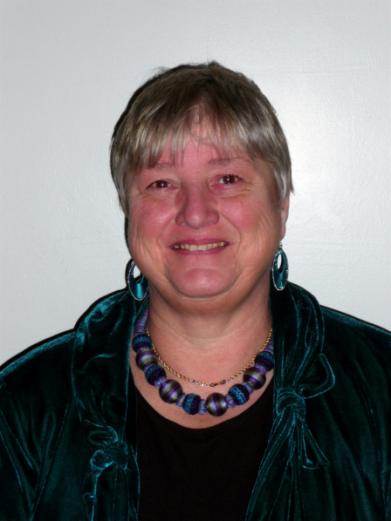 Useful references and further reading (1)
Bain, K. (2004) “What the best College Teachers do” Cambridge Harvard University Press 
Biggs, J. and Tang, C. (2007) Teaching for Quality Learning at University, Maidenhead: Open University Press.
Bloxham, S. and Boyd, P. (2007) Developing effective assessment in higher education: a practical guide, Maidenhead, Open University Press.
Boud, D. (1995) Enhancing learning through self-assessment, London: Routledge.
Brown, S. and Glasner, A. (eds.) (1999) Assessment Matters in Higher Education, Choosing and Using Diverse Approaches, Maidenhead: Open University Press.
Brown, S. and Race, P. (2012) Using effective assessment to promote learning in Hunt, L. and Chambers, D. (2012) University Teaching in Focus, Victoria, Australia, Acer Press. P74-91
Brown, S. (2015) Learning , Teaching and Assessment in Higher Education: Global perspectives, London, Palgrave
Useful references and further reading (2)
Carless, D., Joughin, G., Ngar-Fun Liu et al (2006) How Assessment supports learning: Learning orientated assessment in action Hong Kong: Hong Kong University Press.
Carroll, J. and Ryan, J. (2005) Teaching International students: improving learning for all. London: Routledge SEDA series.
Crosling, G., Thomas, L. and Heagney, M. (2008) Improving student retention in Higher Education, London and New York: Routledge 
Crooks, T. (1988) Assessing student performance, HERDSA Green Guide No 8 HERDSA (reprinted 1994).
Falchikov, N. (2004) Improving Assessment through Student Involvement: Practical Solutions for Aiding Learning in Higher and Further Education, London: Routledge.
Gibbs, G. (1999) Using assessment strategically to change the way students learn, in Brown S. & Glasner, A. (eds.), Assessment Matters in Higher Education: Choosing and Using Diverse Approaches, Maidenhead: SRHE/Open University Press.
Higher Education Academy (2012) A marked improvement; transforming assessment in higher education, York: HEA.
Useful references and further reading (3)
McDowell, L. and Brown, S. (1998) Assessing students: cheating and plagiarism, Newcastle: Red Guide 10/11 University of Northumbria.
Meyer, J.H.F. and Land, R. (2003) ‘Threshold Concepts and Troublesome Knowledge 1 – Linkages to Ways of Thinking and Practising within the Disciplines’ in C. Rust (ed.) Improving Student Learning – Ten years on. Oxford: OCSLD.
Nicol, D. J. and Macfarlane-Dick, D. (2006) Formative assessment and self-regulated learning: A model and seven principles of good feedback practice, Studies in Higher Education Vol 31(2), 199-218.
PASS project Bradford http://www.pass.brad.ac.uk/ Accessed November 2013
Peelo, M. T., & Wareham, T. (Eds.). (2002). Failing students in higher education. Society for Research into Higher Education. 
Pickford, R. and Brown, S. (2006) Assessing skills and practice, London: Routledge. 
Rotheram, B. (2009) Sounds Good, JISC project http://www.jisc.ac.uk/whatwedo/programmes/usersandinnovation/soundsgood.aspx
Useful references and further reading (4)
Race, P. (2001) A Briefing on Self, Peer & Group Assessment, in LTSN Generic Centre Assessment Series No 9, LTSN York.
Race P. (2015) The lecturer’s toolkit (4th edition), London: Routledge.
Rust, C., Price, M. and O’Donovan, B. (2003) Improving students’ learning by developing their understanding of assessment criteria and processes, Assessment and Evaluation in Higher Education. 28 (2), 147-164.
Ryan, J. (2000) A Guide to Teaching International Students, Oxford Centre for Staff and Learning Development
Stefani, L. and Carroll, J. (2001) A Briefing on Plagiarism http://www.ltsn.ac.uk/application.asp?app=resources.asp&process=full_record&section=generic&id=10
Sadler, D. Royce (2010) Beyond feedback: developing student capability in complex appraisal,Assessment & Evaluation in Higher Education, 35: 5, 535-550
Yorke, M. (1999) Leaving Early: Undergraduate Non-completion in Higher Education, London: Routledge.